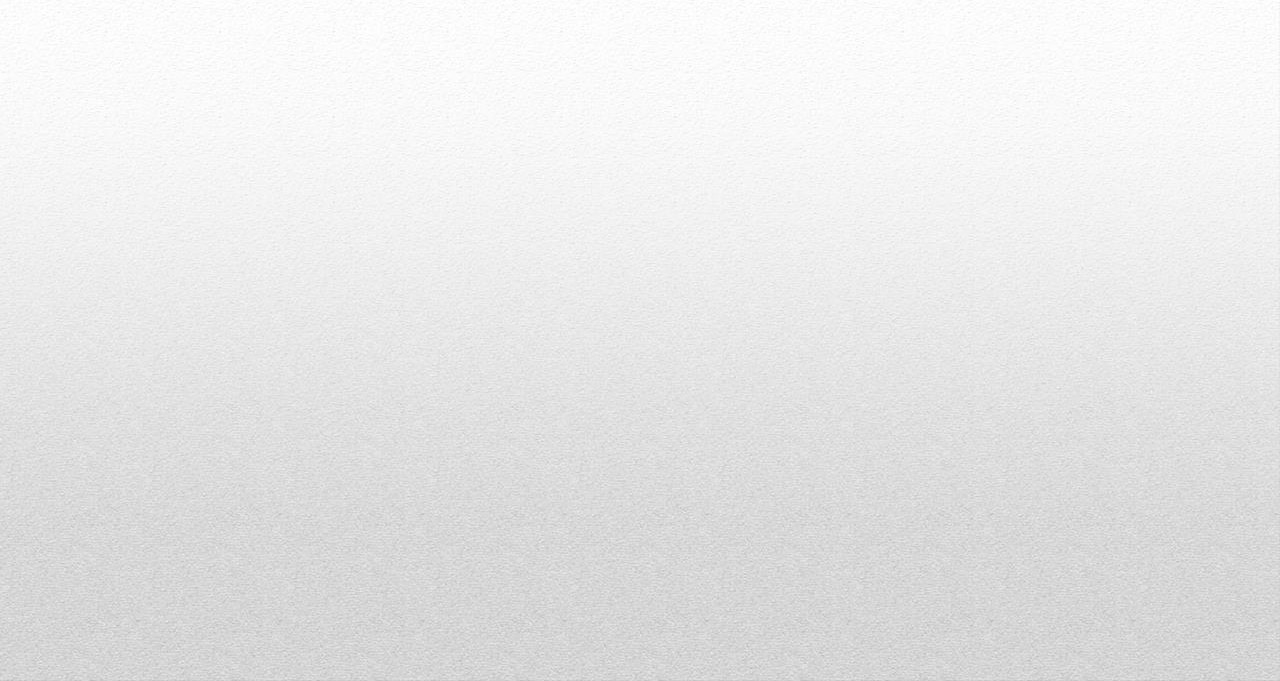 Mechanical Injuries-III
Dr Filza ali  & Dr Gulzaib
Forensic Medicine & Toxicology
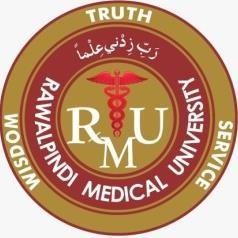 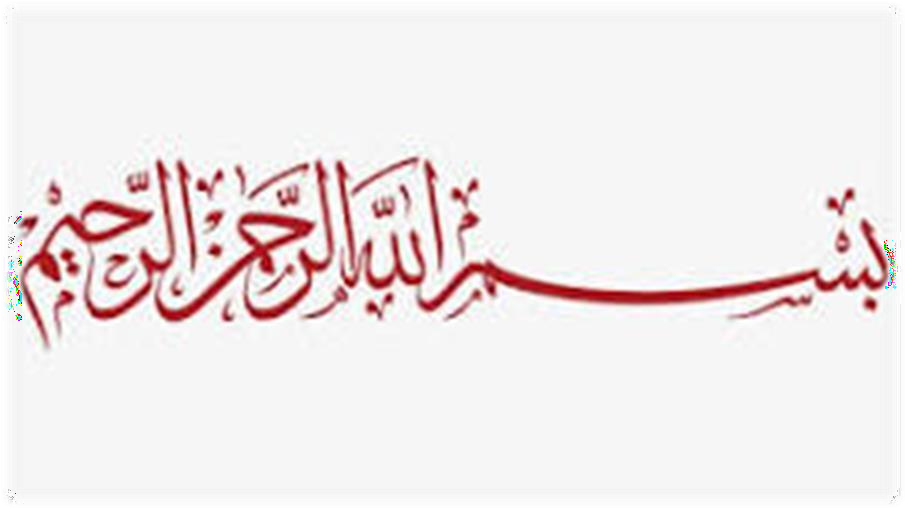 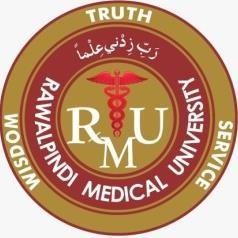 Motto of RMU
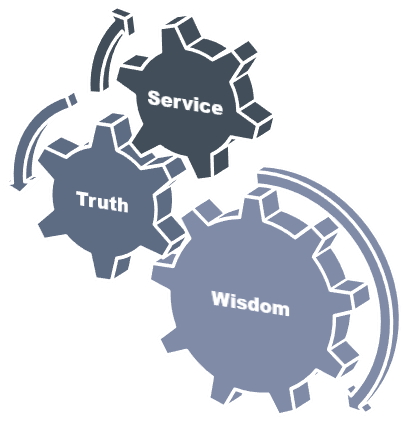 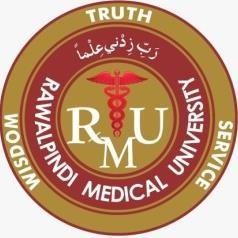 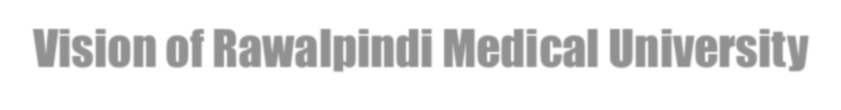 Vision of Rawalpindi Medical University The Dream/ Tomorrow
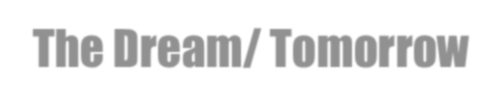 To impart evidence based research oriented medical education
To provide best possible patient care
To inculcate the values of mutual respect and ethical practice of medicine
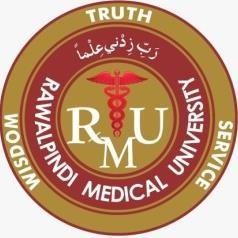 Prof
Umar’s LGIS Model
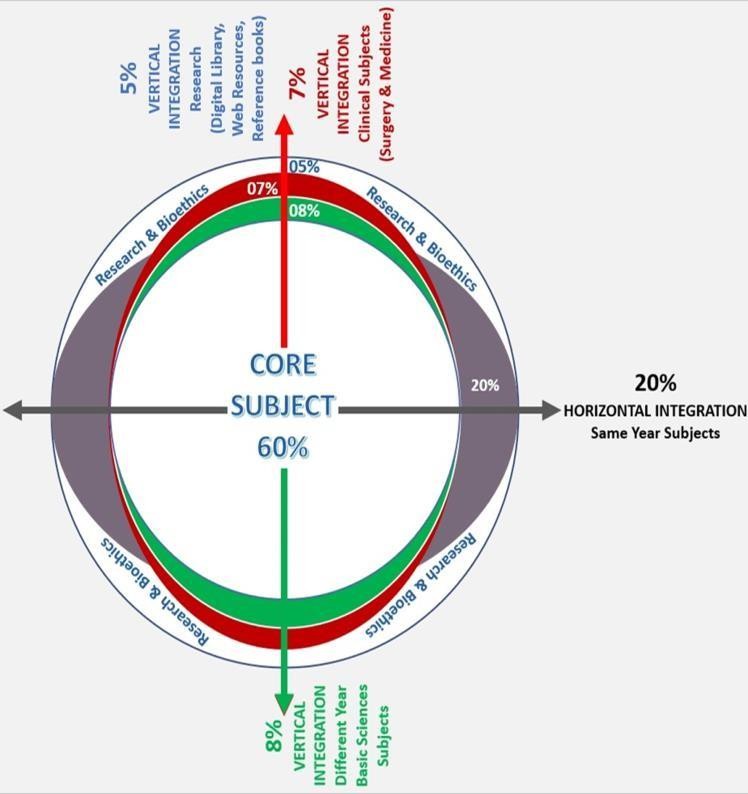 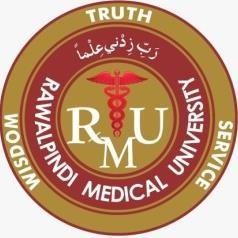 SEQUENCE OF LGIS
Learning Objectives 
Core concept 70 %
Horizontal integration related to Pathology and Pharmacology 15 %(if applicable)
Relevant clinical concepts and medico legal application of core knowledge / Vertical integration 10%
Research article relevant to the topic 3%
Ethics and family medicine 2%
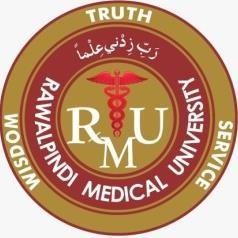 Describe the different types of punctured wound with calculation of age of a punctured wound.
Briefly describe the features of Stab wound
State the medico-legal importance of Punctured and Stab
wound.
LEARNING OBJECTIVES:
Core Concept
STAB WOUNDS:
“Injury caused by pointed object when it is
driven in through skin
and its depth is the greatest
dimension”

weapons used;	knife, dagger, needle, spear,
arrow, scissors, ice pick

Types:
Penetrating stab wound:
when weapon enters a body
cavity such as
thorax or abdomen
	ii) only entry wound present
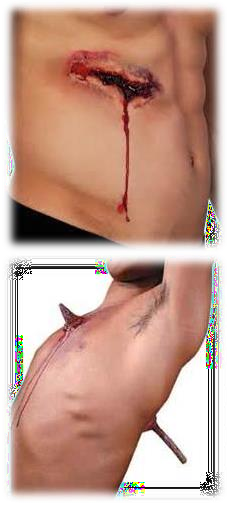 Core Concept
STAB WOUNDS:
Perforating stab wound:
when a weapon after penetrating the
tissues,comes out from the other side making an
exit wound
both entry and exit wound is present
2. Punctured stab wound:
made by pins,needles
M/L importance in Infanticide
fontanelle,nape of neck,axilla.
Core Concept
Characteristics:
Wound of Entry:
Bigger than exit wound
Shape	corresponds to the weapon used
Knife ( single edge) چاقو	……………… Wedge shape
Dagger( double edge)	خنجر..................elliptical shaped
Size of wound
Smaller than breadth of weapon.
In drawing out, due to Rocking movement	than it becomes larger
Margins clear cut and inverted.
In rusty weapon	..………… edges everted	& bruised
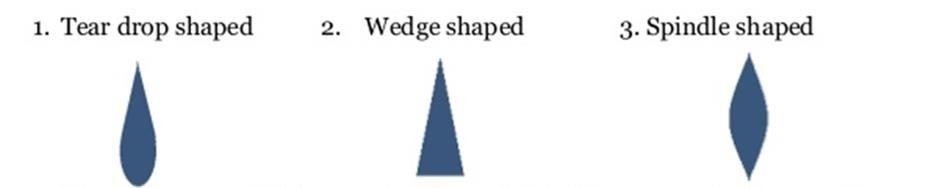 Core Concept
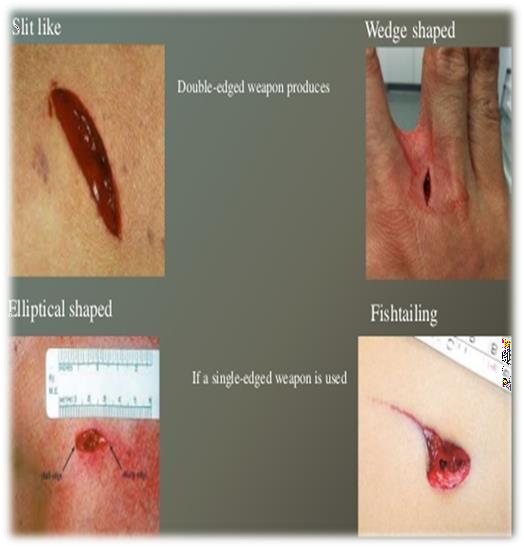 Wound of EXIT:
SMALLER than entry wound
Margins everted

Depth
is greater than its length and breadth
Vertical Integration
MEDICOLEGAL ASPECTS OF STAB WOUND:
Nature & dimensions	of the weapon used.

Position of victim and assailant	from direction of wound.

Nature of injury and intention
i.e	Homicide,
Accident Suicide
Stab wound is converging wound whereas firearm
is diverging wound.
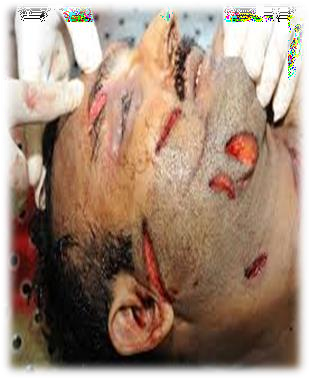 Core Concept
DEFENCE WOUNDS:
“Injuries sustained by a person as a result of his spontaneous
reaction
to protect himself when attacked”
Common site:
grasping surface of hands
ulnar borders of forearms
dorsum of hand
lower limbs in sexual assault
Back
Characteristics:
May be superficial or deep Corresponds to the weapon used
Tells about victim’s awareness , consciousness & ability to resist
e.g. not seen if hands are tied
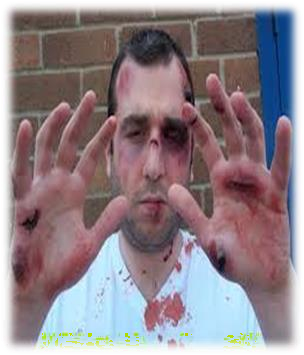 Core Concept
SELF-INFLICTED WOUNDS:
Injuries produced by a person on his body himself (self inflicted) or caused by other acting in agreement with him ( friendly hand
injury).”
Also known as FABRICATED, FACTITIOUS,FORGED or
INVENTED INJURIES
Common sites: easily accessible parts of body e.g top of head, forehead,front and outer side of thighs
Characteristics:
parallel,multiple & superficial
non-involvement of clothes & vital organs
hestation marks may be present
Objects:
a) To support a false charge
	b) To avert suspicion
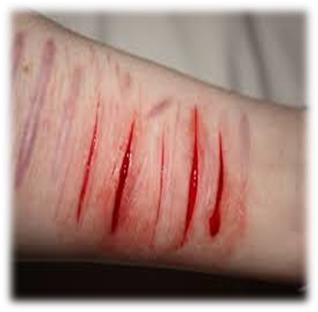 Core Concept
CAUSE OF DEATH FROM WOUNDS:
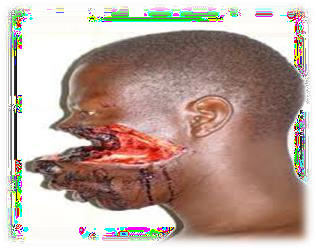 PRIMARY OR IMMEDIATE CAUSES
excessive bleeding
injury to vital organs
neurogenic shock
Embolism
Crush syndrome
SECONDARY OR INDIRECT CAUSES
infection
thrombosis
sepsis
supervening of new disease
exacerbation of pre-existing disease
neglect of patient
EWING POSTULATE
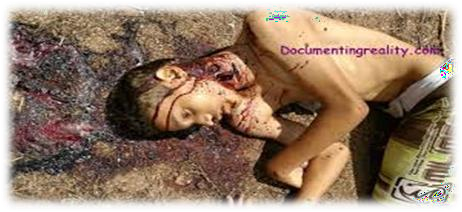 Core Concept
RESEARCH
https://www.ncbi.nlm.nih.gov/pmc/articles/PMC1720275/

https://www.ncbi.nlm.nih.gov/pmc/articles/PMC5771278/

https://www.ncbi.nlm.nih.gov/books/NBK554465/

https://my.clevelandclinic.org/health/diseases/25079-abrasion
RESEARCH
ETHICS
The 4 basic ethical principles of
Beneficence
Non-Maleficence
Respect for autonomy
Justice
https://www.ncbi.nlm.nih.gov/pmc/articles/PMC2967260/
BIOMEDICAL ETHICS
Family  Medicine
Patients attending an emergency department (ED) are entitled to assume that they will be treated in accordance with the best available evidence. The emergency physician (EP) has a responsibility to expand the fund of knowledge that underpins best evidence by means of clinical studies of new technologies and interventions:
NSAIDs , such as ibuprofen, help decrease swelling, pain, and fever. This medicine is available with or without a doctor's order. NSAIDs can cause stomach bleeding or kidney problems in certain people. If you take blood thinner medicine, always ask if NSAIDs are safe for you.
FAMILY MEDICINE
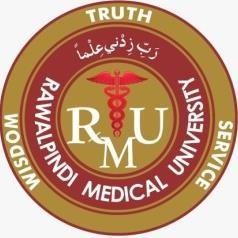 How To Access Digital Library
1. Go to the website of HEC National Digital Library.
2. On Home Page, click on the INSTITUTES.
3. A page will appear showing the universities from Public and Private Sector and other Institutes which have access to HEC National Digital Library HNDL.
4. Select your desired Institute.
5. A page will appear showing the resources of the institution
6. Journals and Researches will appear
7. You can find a Journal by clicking on JOURNALS AND DATABASE and enter a keyword to search for your desired journal.
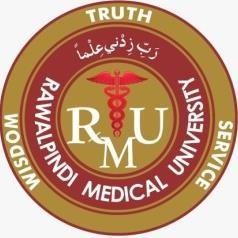 TEXT BOOKS & PRACTICAL NOTEBOOK:
Principles & Practice of Forensic Medicine.				
   by Nasib R. Awan

Parikh’s Textbook of Medical Jurisprudence, 			
    Forensic Medicine & Toxicology.	

Practical Manual Of Forensic Medicine 			
   & Toxicology
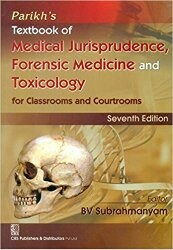 THANK YOU